ESS Spoke Cavities:
First experimental results
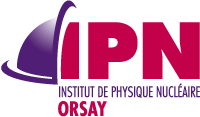 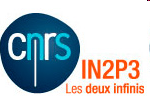 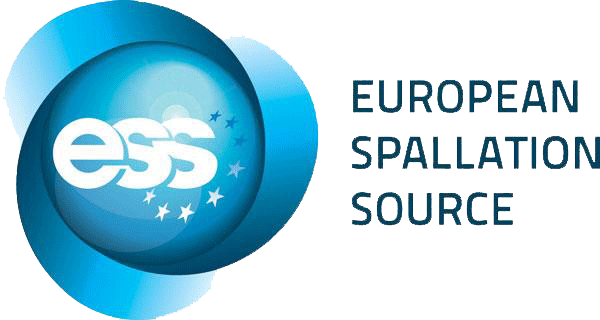 On behalf of the IPN Orsay Team
Sebastien Bousson
5th SLHiPP Meeting –  18th & 19th March 2014 - Lund
Outlook
Recall on the ESS double spoke cavity design
  Cavity surface processing
 chemical etching
 clean room assembly
  Experimental results on the prototypes
 cavity performances
 cold tuning system performances
  Future work
Overview of the ESS Spoke Cavities Design
ESS Spoke Cavity
Cavity RF design performed with CST Microwave Studio –  Checked with Ansys
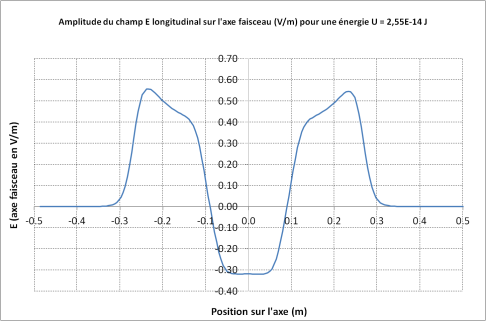 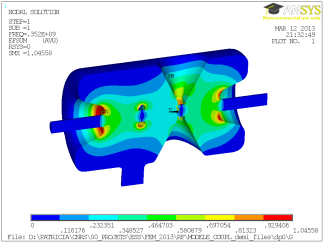 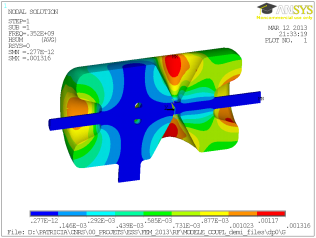 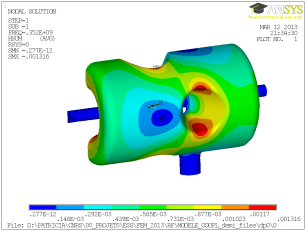 Epk
Bpk
Bpk
ESS Spoke Cavity
The following goal was taken to perform the cavity EM design:
 Epk< 40 MV/m
Bpk < 70 mT
V= 5.75 MV
For Eacc = 9 MV/m
Bpk = 62 mT
Epk = 39 MV/m
This gives a dynamic heat load per cavity (eq. in CW) :  2.0 W
Req. : less than 2.5 W
ESS Spoke Cavity
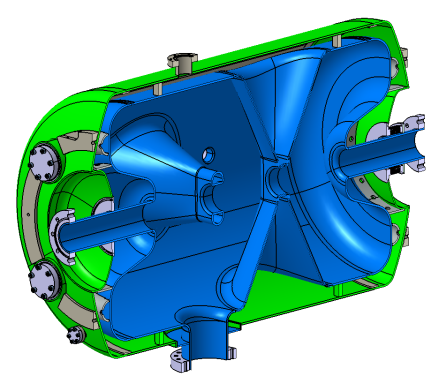 Cavity:
 Material: Niobium
 Thickness: 4mm
 Donut at each end cup of the cavity
 Needed for leak tests
 4 HPR ports on one end cup of the cavity
 Better cleaning of the cavity
 beam port aperture = 56 mm (int.)
 power coupler port diameter = 100 mm

Helium vessel:
 Material: Titanium grade 2
 Thickness: 4mm
 Helium vessel made with standard dished end-cups
 Rings linking the cavity to the helium vessel
 Reduce critical stress areas around the small ports
 Reduce KP and KL
Pick-up Port
4 HPR Ports
Bellows
Coupler port
Ring
(left and right side)
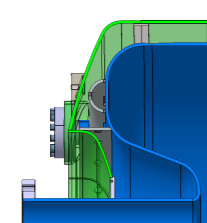 Donut
(left and right side)
ESS Spoke Cavity
Stiffeners on the Spoke bars
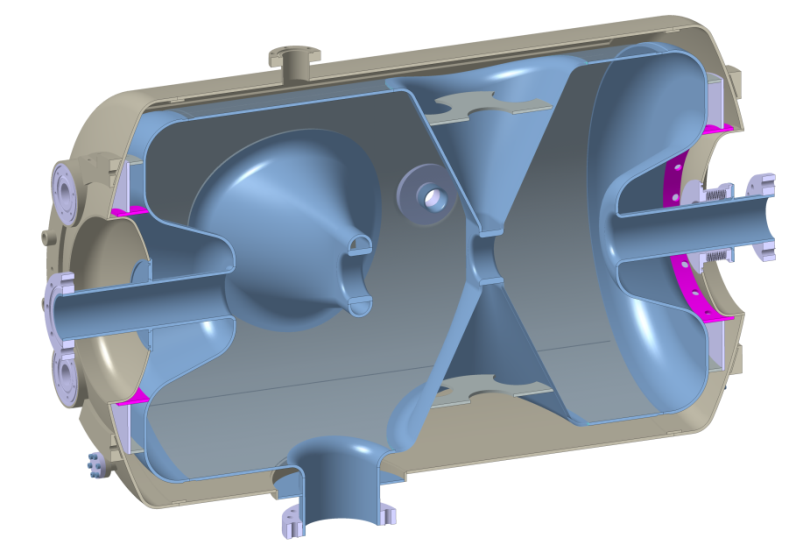 Titanium disk
Spoke Cavity
Cavity bandwidth = 1530 Hz (Ql = 2.3 105) at nominal
Spoke Cold Tuning System
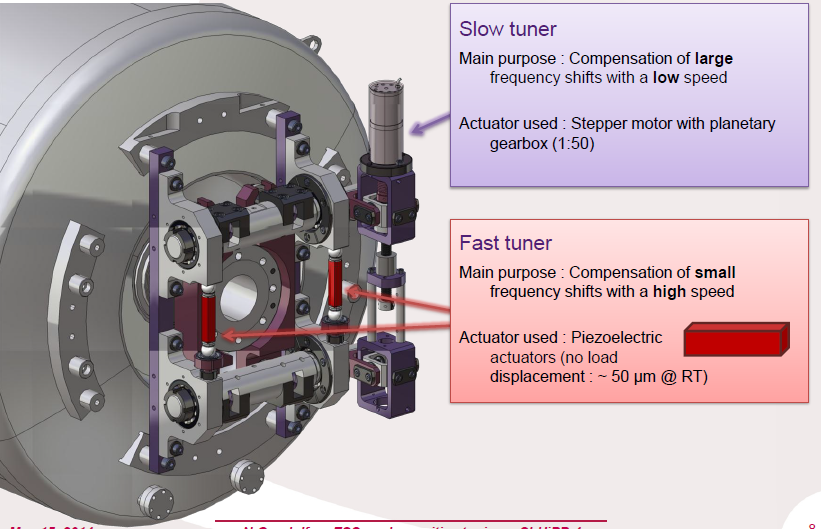 Spoke Cold Tuning System
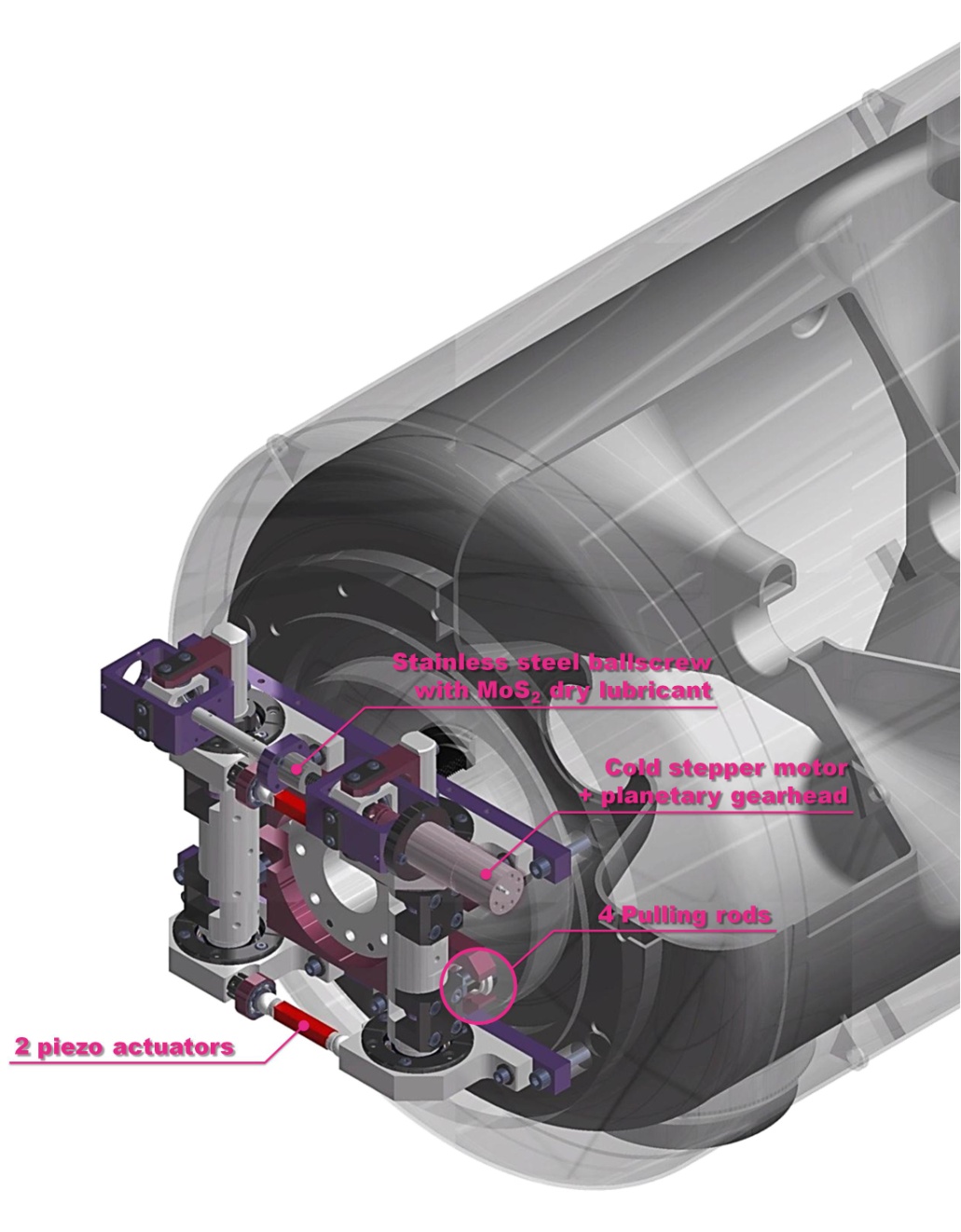 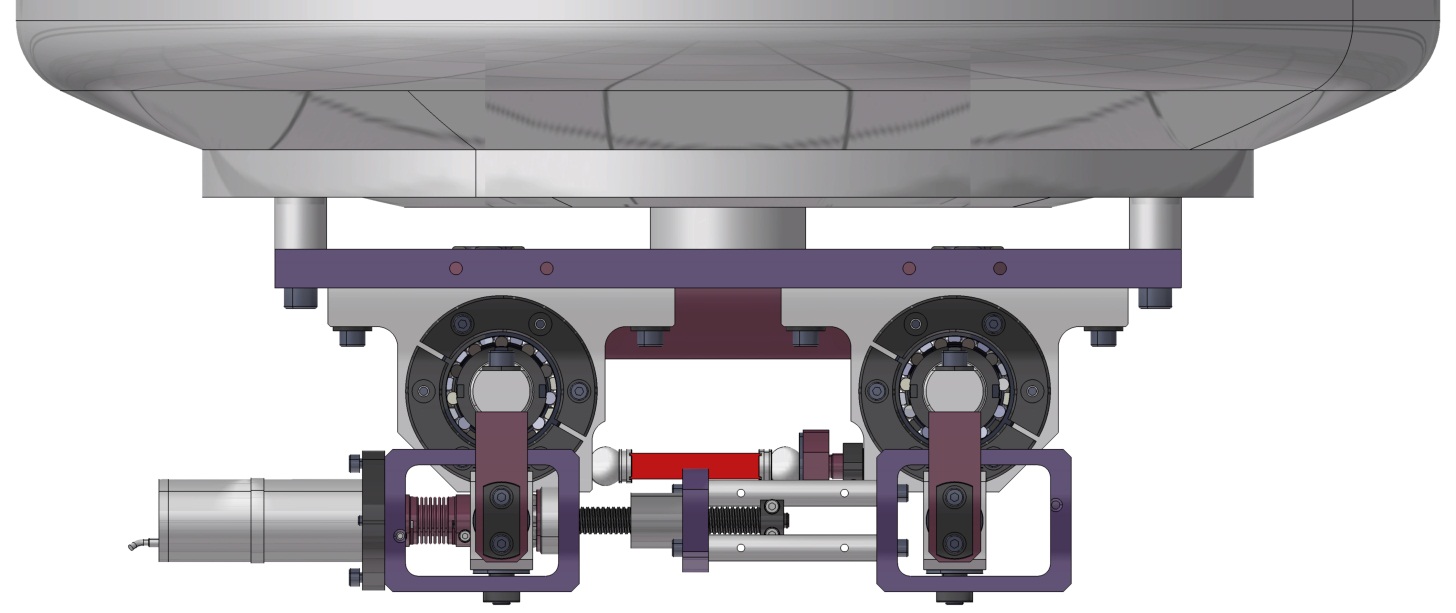 Fabrication of the ESS spoke cavities prototypes
Fabrication of the spoke cavities
3 spoke cavity prototypes have been fabricated: 
	#1 fabricated by SDMS (Fr)
	#2 and #3 fabricated by ZANON (It)
	For all 3, Niobium is from Tokyo Denkaï (Japan)
Some dates:
 Cavity design achieved in Fall 2012
 Call for tender for cavity fabrication released Nov. 2012
 Kick-off meetings 
 in April 3rd, 2013 with SDMS
 in April 9th, 2013 with ZANON
 Originally planned (contracted) lead time: 
 SDMS: 13 months (achieved 18)
 ZANON: 13 months (achieved 19)
Fabrication of the spoke cavities
3 spoke cavity prototypes have been fabricated: 
	#1 fabricated by SDMS (Fr)
	#2 and #3 fabricated by ZANON (It)
	For all 3, Niobium is from Tokyo Denkaï (Japan)

SDMS: cavity fully achieved, delivered to Orsay on Oct 14th, 2014
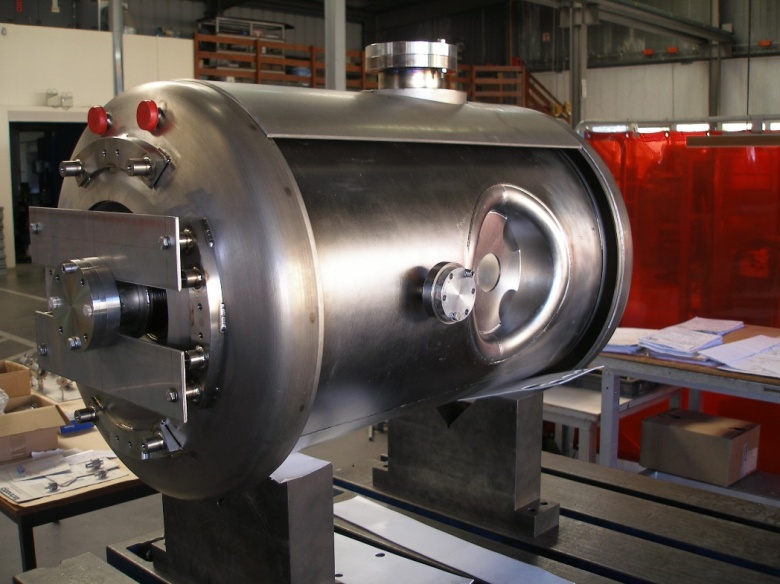 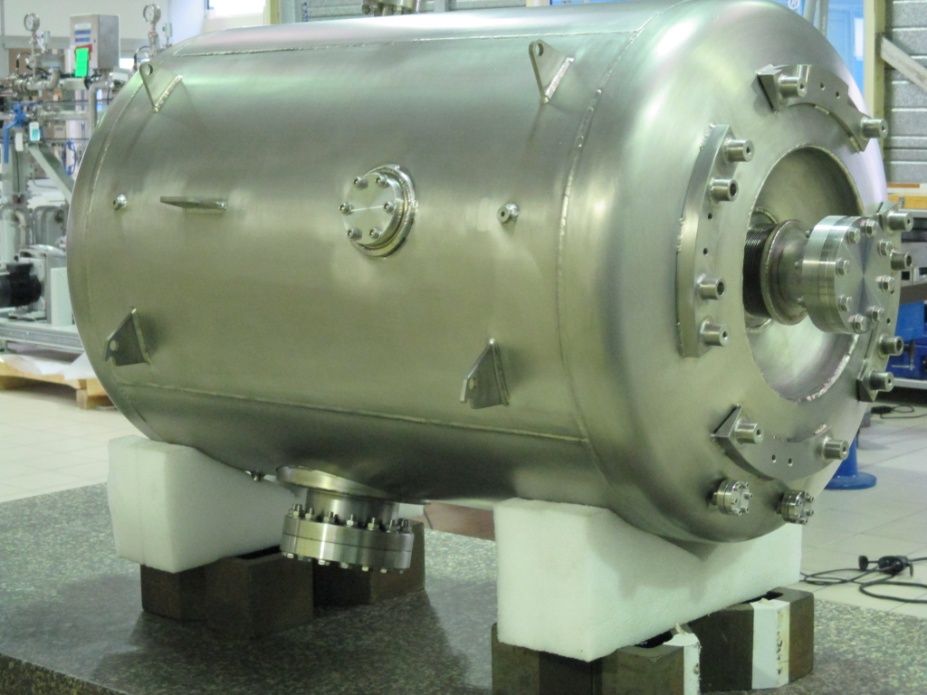 SD 01
Germaine
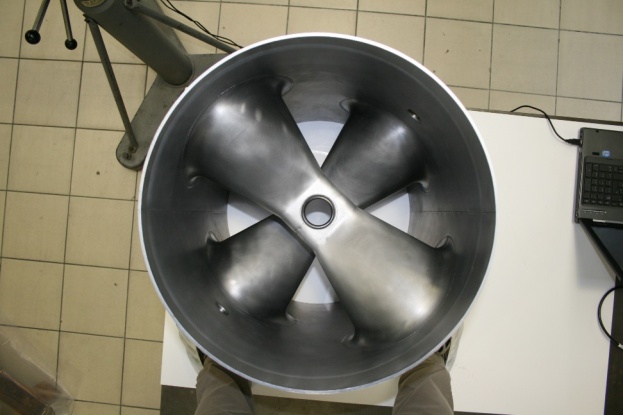 Fabrication of the spoke cavities
3 spoke cavity prototypes have been fabricated: 
	#1 fabricated by SDMS (Fr)
	#2 and #3 fabricated by ZANON (It)
	For all 3, Niobium is from Tokyo Denkaï (Japan)

ZANON: cavities fully achieved, delivered to Orsay on Nov. 20th, 2014
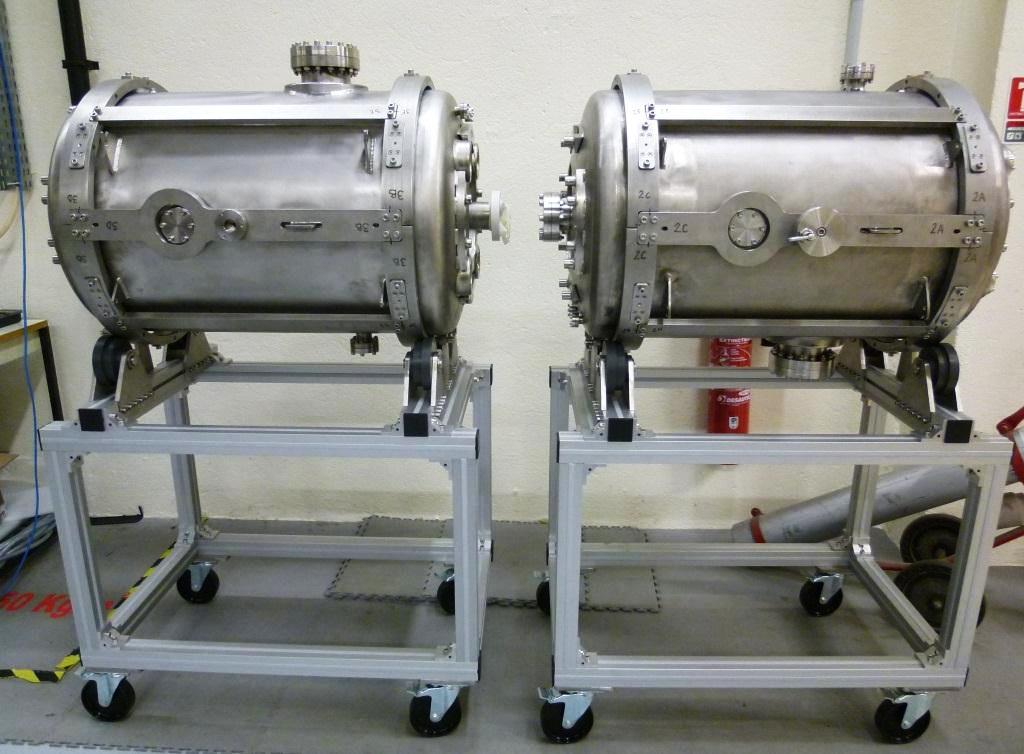 ZA 02
Giulietta
ZA 01
Romea
Preparation of the first prototypes cavities
Cavity surface processing
Chemical etching: 
 Ultra-sonic degreasing : done @ Saclay : thanks to the CEA team !
 Chemical etching (FNP 1:1:2.4), done in 2 steps (intermediate rinsing and weighing)
 1st in horizontal position : ~ 240 minutes of etching, ~ 1800 g of niobium removed, corresponding to an average of 100 µm thickness reduction
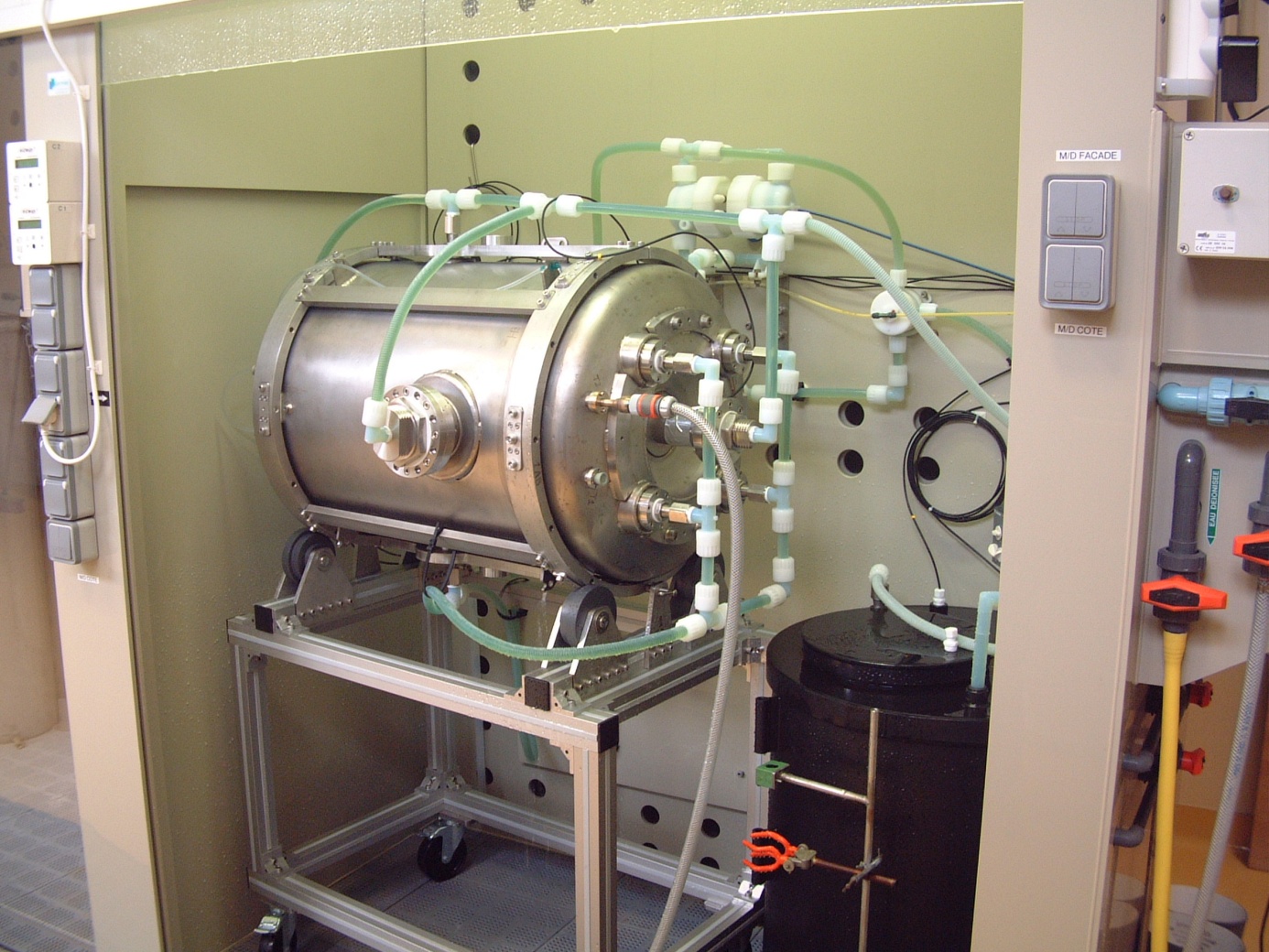 Water cooling
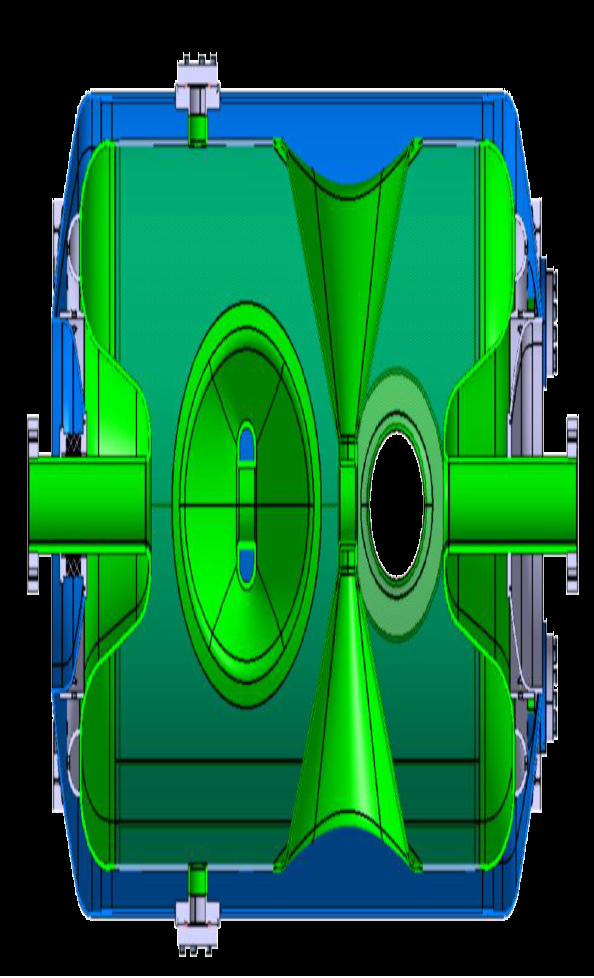 FNP inlet
Cavity surface processing
Chemical etching: 
 Chemical etching (FNP 1:1:2.4), done in 2 steps (intermediate rinsing and weighing)
 2nd step in vertical position : 240 minutes of etching, ~ average of 100 µm
Water cooling
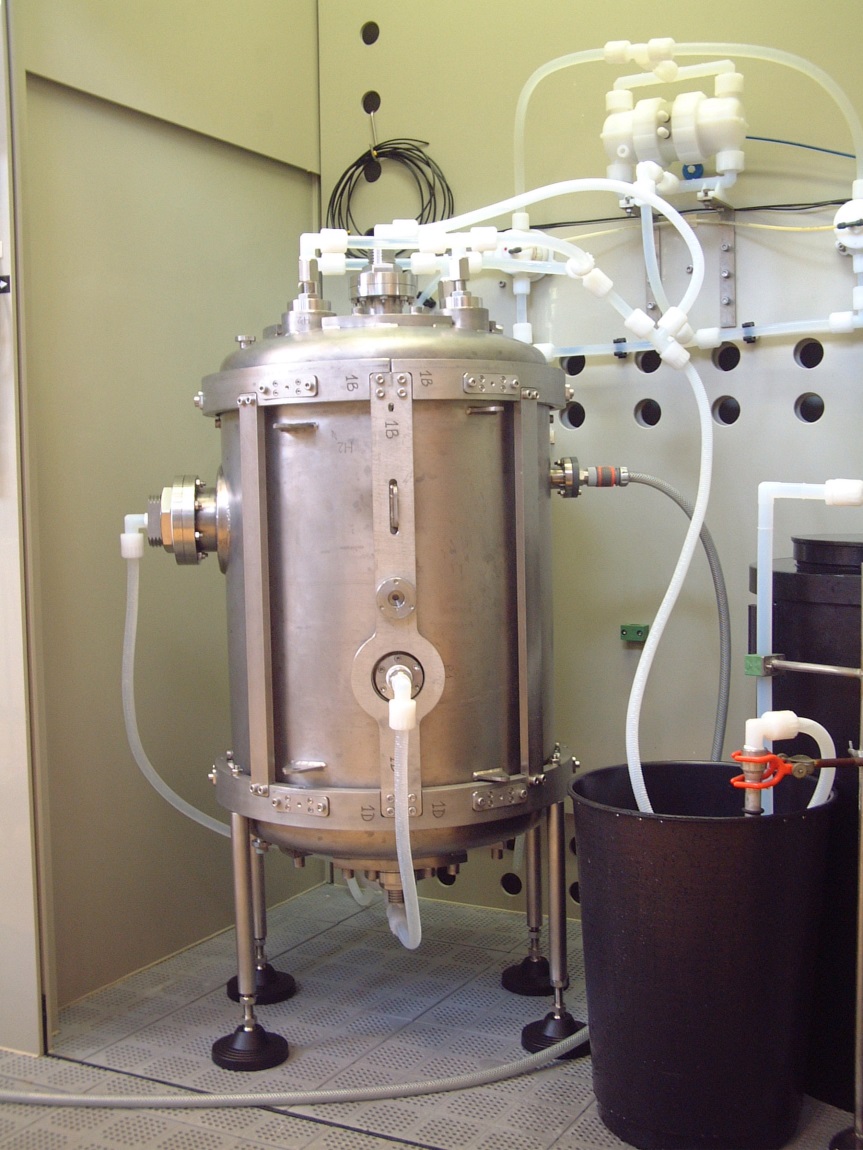 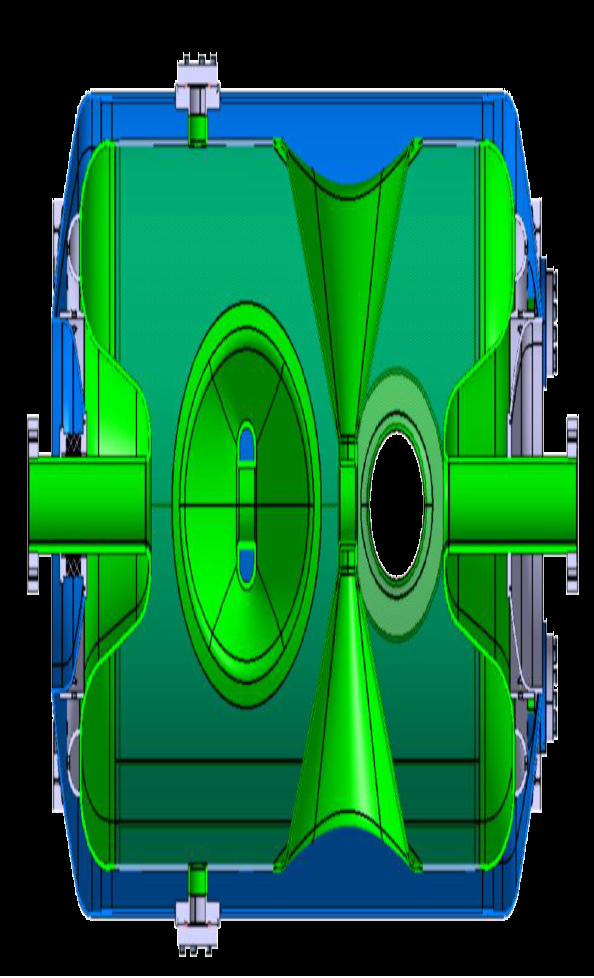 FNP inlet
SD01 – “Germaine”
SD01 (Germaine) – 1st cavity to be prepared (dec. 2014)
 Chemical etching: 
 horizontal:  260 minutes of etching, 1900 g of niobium removed, corresponding to an average of 115 µm thickness reduction
 vertical: 240 min, 100 µm removed 
 High pressure rinsing with ultra-pure water in clean room
 Assembly (flanges, valves, antenna) for vertical test in clean room
 Leak check
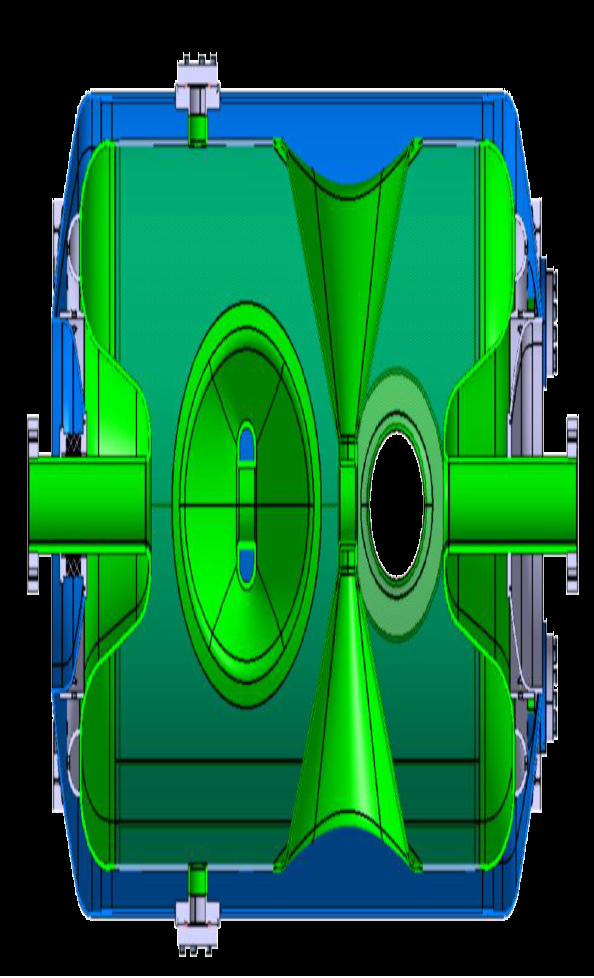 Precise leak (hole) localization with endoscope : cavity partially filled with water and air pressure in the He tank.
The cavity was found to leak, but not located close to a flange…
Leak was located on a EB weld
SD01 – Leak repair
Fortunately, the leak was accessible (in sight) from one beam tube: a repair action was possible.
 The cavity was sent back to SDMS in dec. 2014 
 After some dry run, SDMS performed a precise “surgery” on the cavity with the electron beam: a re-melting of the leaky area was performed
 The cavity returned to IPNO in end January 2015
 Leak test at reception: OK !
 New cavity surface preparation (done):
 light chemical etching (2x15 µm)
 HPR & Clean room assembly
 Cavity now ready for VT test 
      (planned 1st week of April)
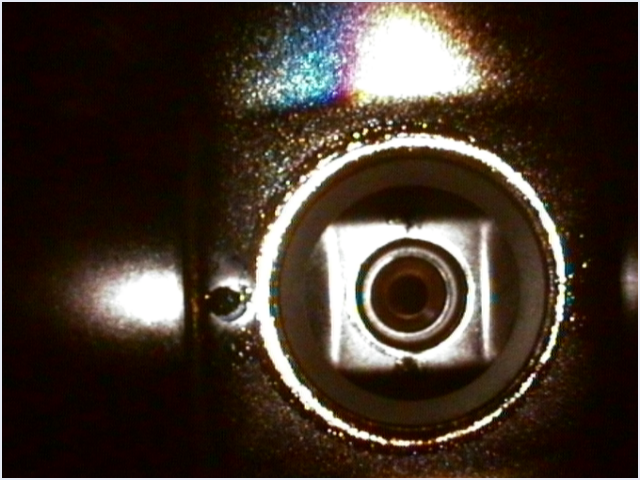 ZA01 – “ROMEA”
Surface preparation: 
 Ultra-sonic degreasing: done @ Saclay : thanks to the CEA team !
 Chemical etching: updated procedure with respect to what was done for Germaine chemical etching
 1st step: horizontal, 120 minutes
 2nd step: horizontal, 120 minutes
 3rd step: vertical, fresh acid, 240 minutes
 HPR in clean room: 
 Main HPR : several passes through the 4 HPR ports
 Also HPR through power coupler port and beam ports
The cryo test in vertical cryostat
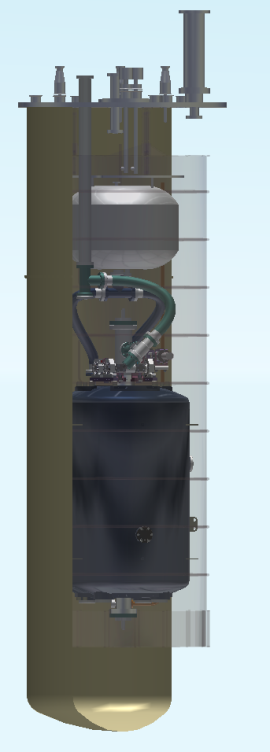 Test in vertical cryostat: 
 Use of our 800 mm diameter vertical cryostat
 The cavity is in a vertical position
 Not the nominal one (horizontal in the cryomodule), cooling of the spoke bar is different (horizontal position)
 Not ideal for He gas evacuation
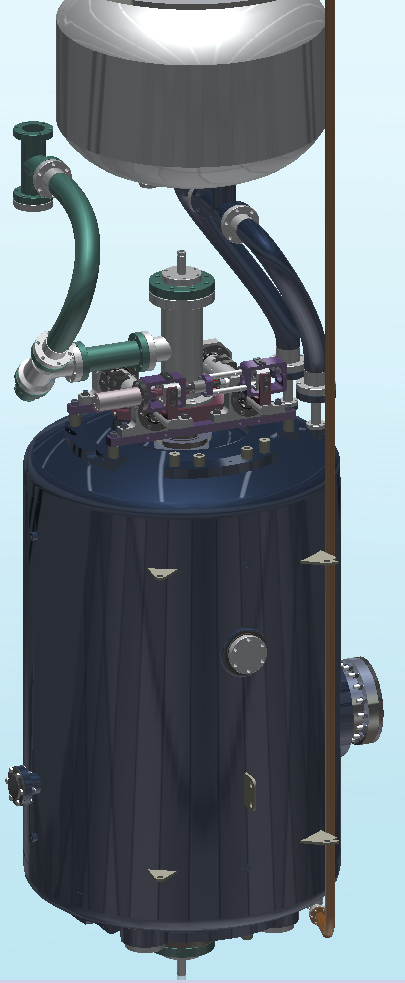 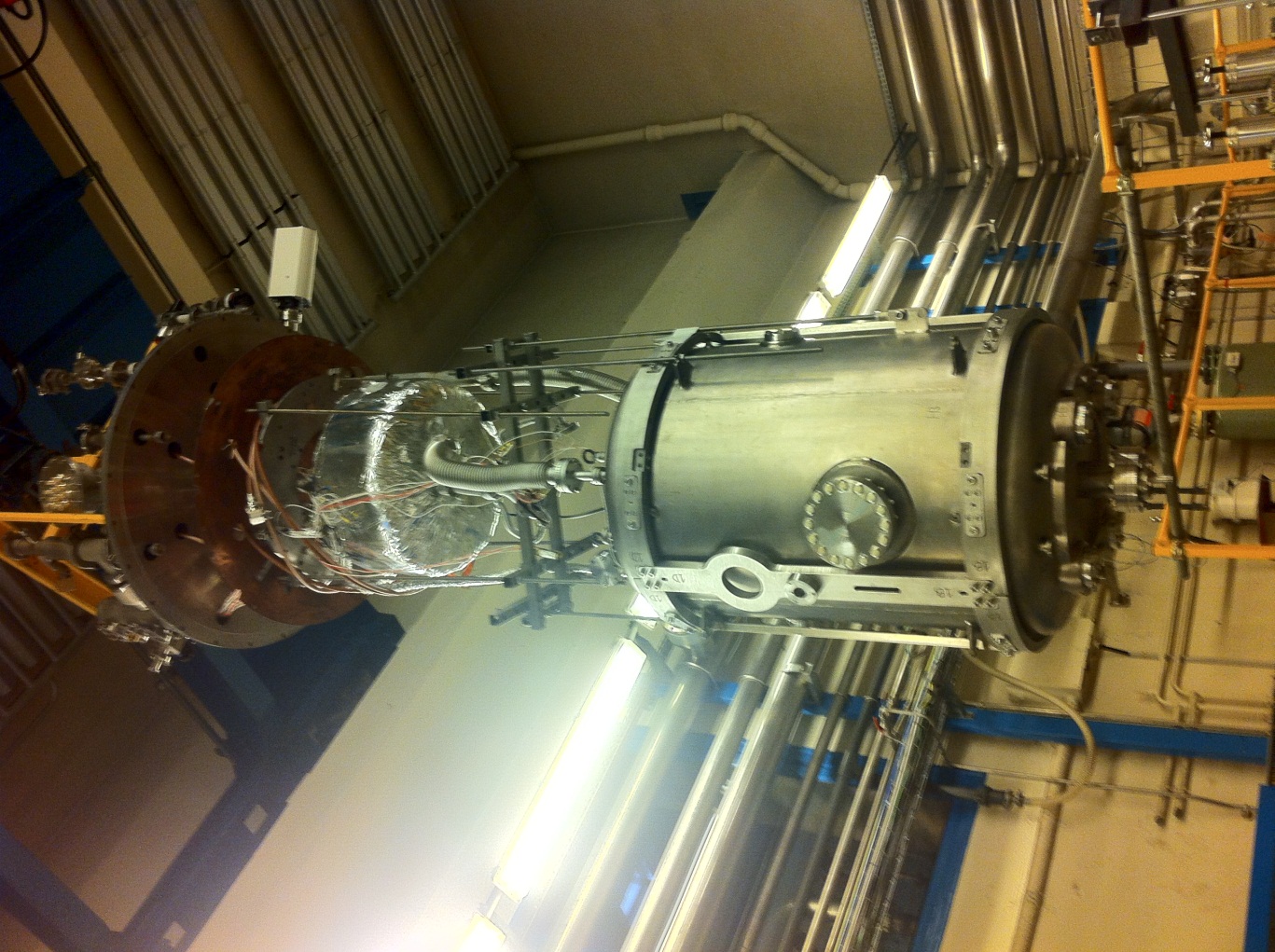 ZA01 – “ROMEA”
Test results (January 2015):
 Very good achieved performances, well within specification: max achieved Eacc is 11.4 MV/m, limited by cooling capacities (not stable) 
  Several MP barriers, but quite easily processed. Still heavy FE @ max gradient
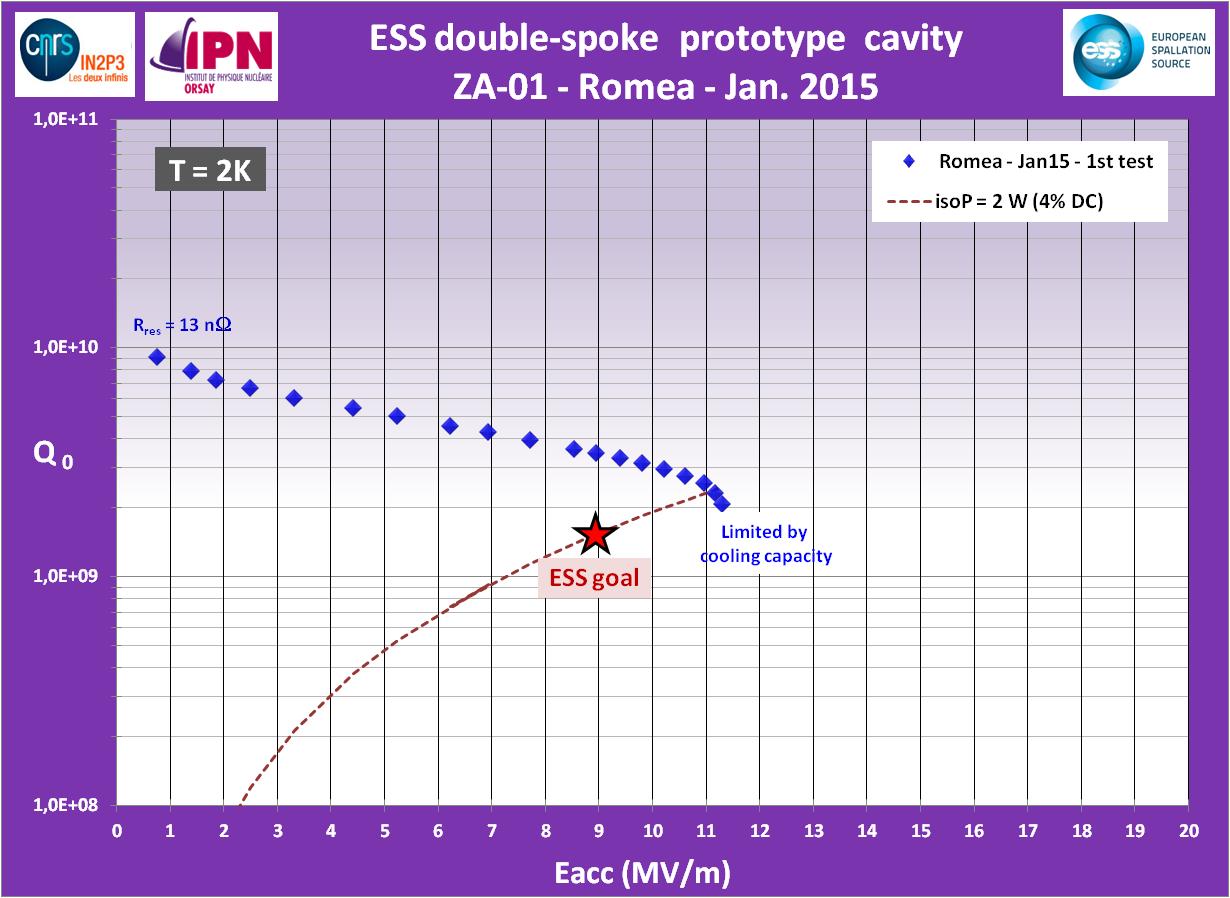 Lorentz force detuning @ 2K:
- 8.5 Hz/(MV/m²)

Sensitivity to pressure:
    26 Hz / mbar
ZA01 – “ROMEA”
Test results (January 2015) – con’t:
 test of the 100 K effect: cavity left for 6 hours @ 90 K: as expected, strong cavity performances degradation -> requirement for the cavity heat treatment (Hydrogen degassing) confirmed.
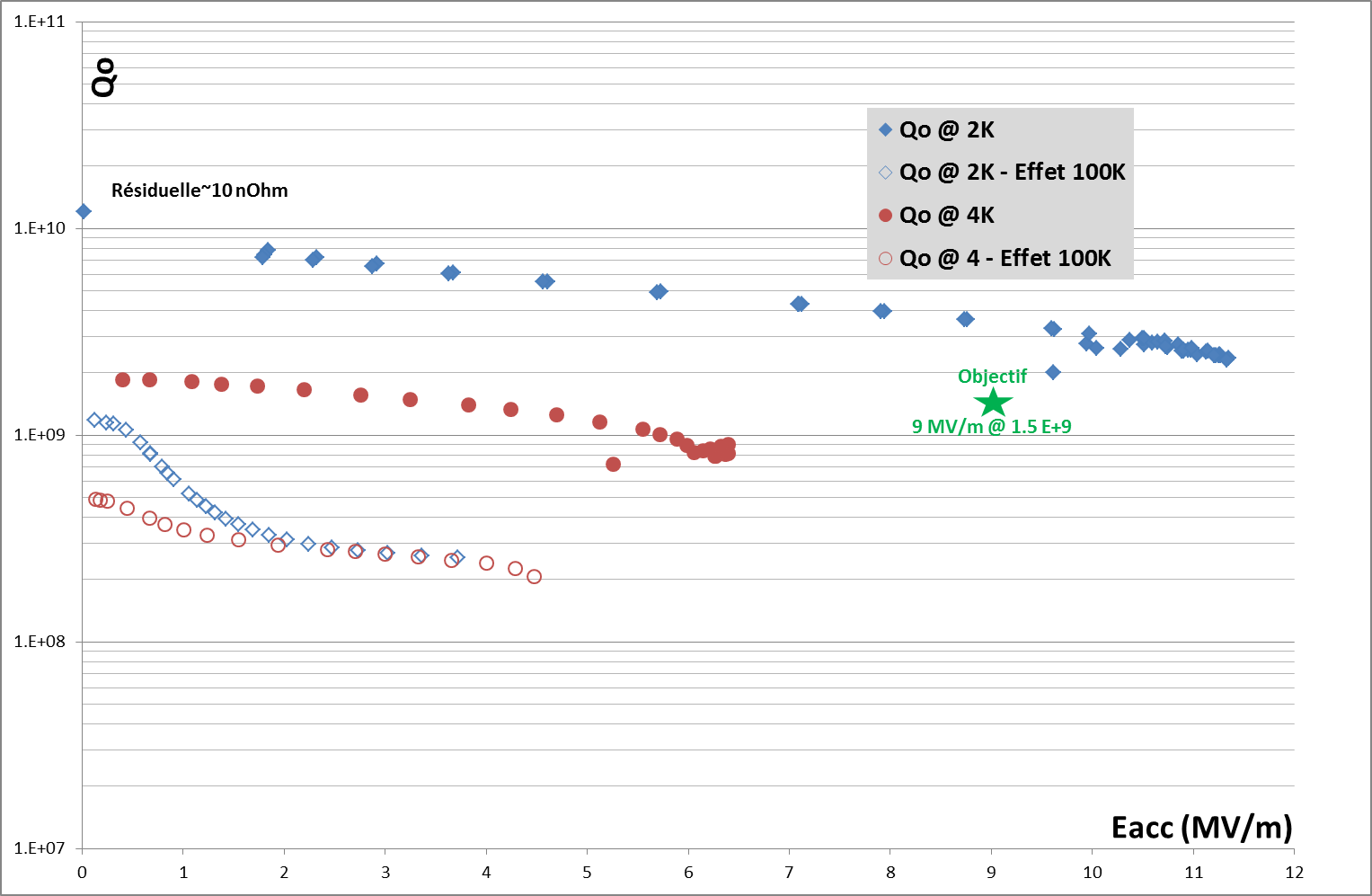 ZA01 – “ROMEA”
First attempt to perform cavity baking
 Aim: potential improvement in the Qo curve slope (as we successfully experimented on the Spiral-2 16 QWRs)
 A basic set-up for performing the cavity baking (objective 110 °C for 24 hours) was quickly prepared and experimented on Romea
Hot Air (600W)
Difficulties to reach a uniform 
temperature: several changes of the parameters during the process 
 Isolation blanket not efficient enough: to gain time, use of standard isolator media (used for buildings)
Pumping
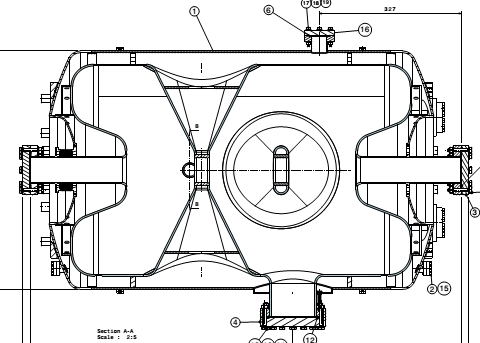 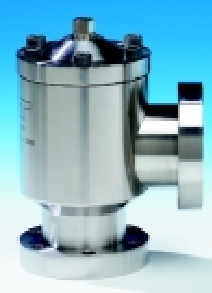 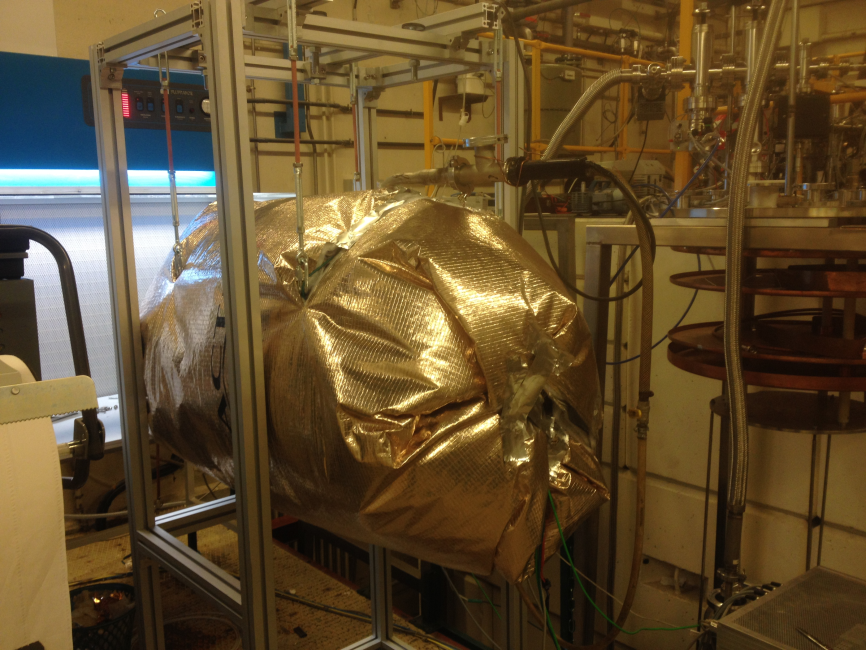 Thermocouple
Heater
ZA01 – “ROMEA”
Test results after the first baking attempt (march 2015):
 Strong decrease of the cavity performances
  Obvious sign of surface contamination: baking @ too high T and for too long !
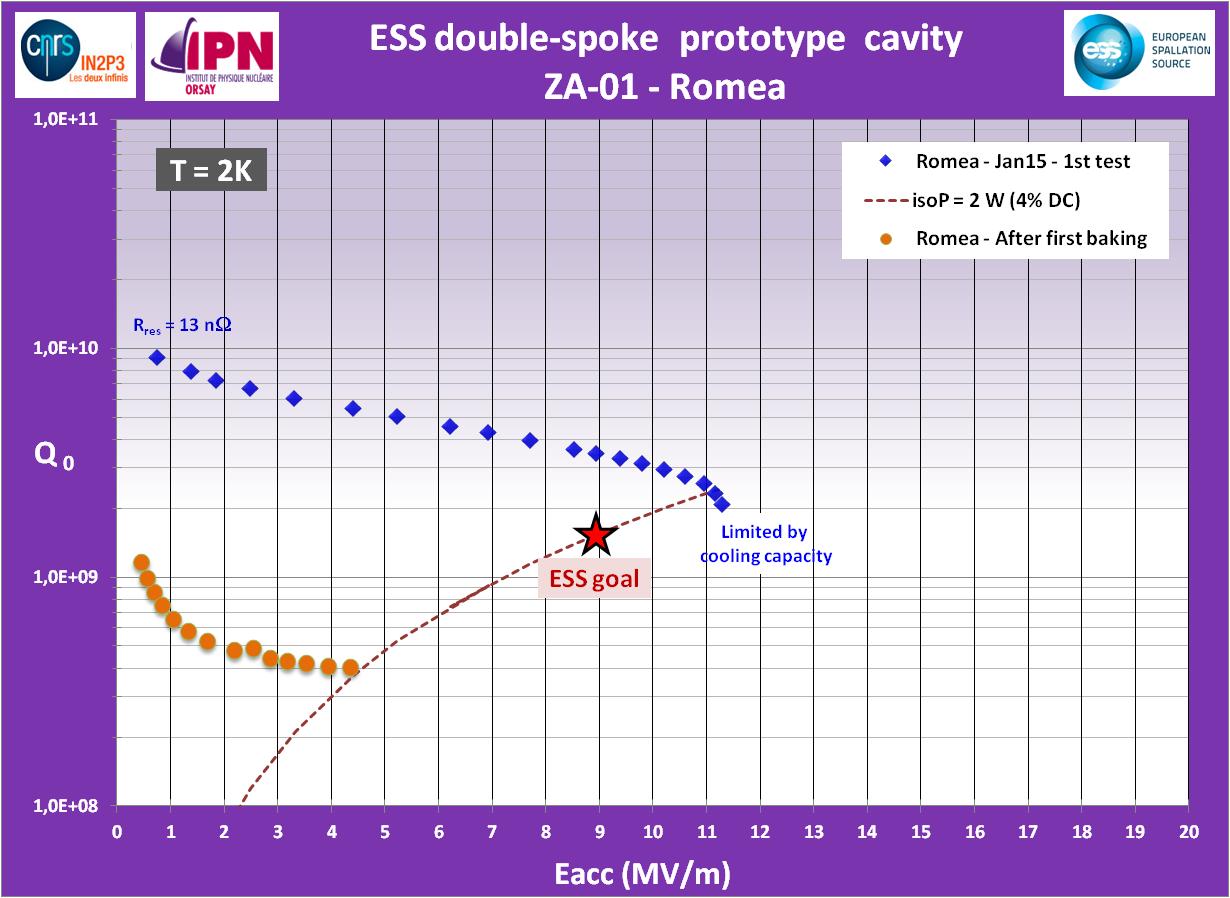 First baking:

24h @ 80°C-100°C
28h @ ~ 120°C
Vacuum = 4E-7 mbar
ZA02 – “GIULIETTA”
Surface preparation: 
 Ultra-sonic degreasing: done @ Saclay : thanks to the CEA team !
 Chemical etching: slightly updated procedure with respect to what was done for Romea (to reduce increase of acid T°)
 1st step: horizontal, 120 minutes
 2nd step: horizontal, 120 minutes
 3rd step: vertical, fresh acid, 240 minutes
 HPR: added a 3rd pass (increased HPR time)
ZA02 – “GIULIETTA”
Test results (February 2015):
 Excellent performances, well within specification: max achieved Eacc is 15.1 MV/m, also limited by cooling capacities (not stable) 
  Several MP barriers, but quite easily processed. Still some FE @ max gradient
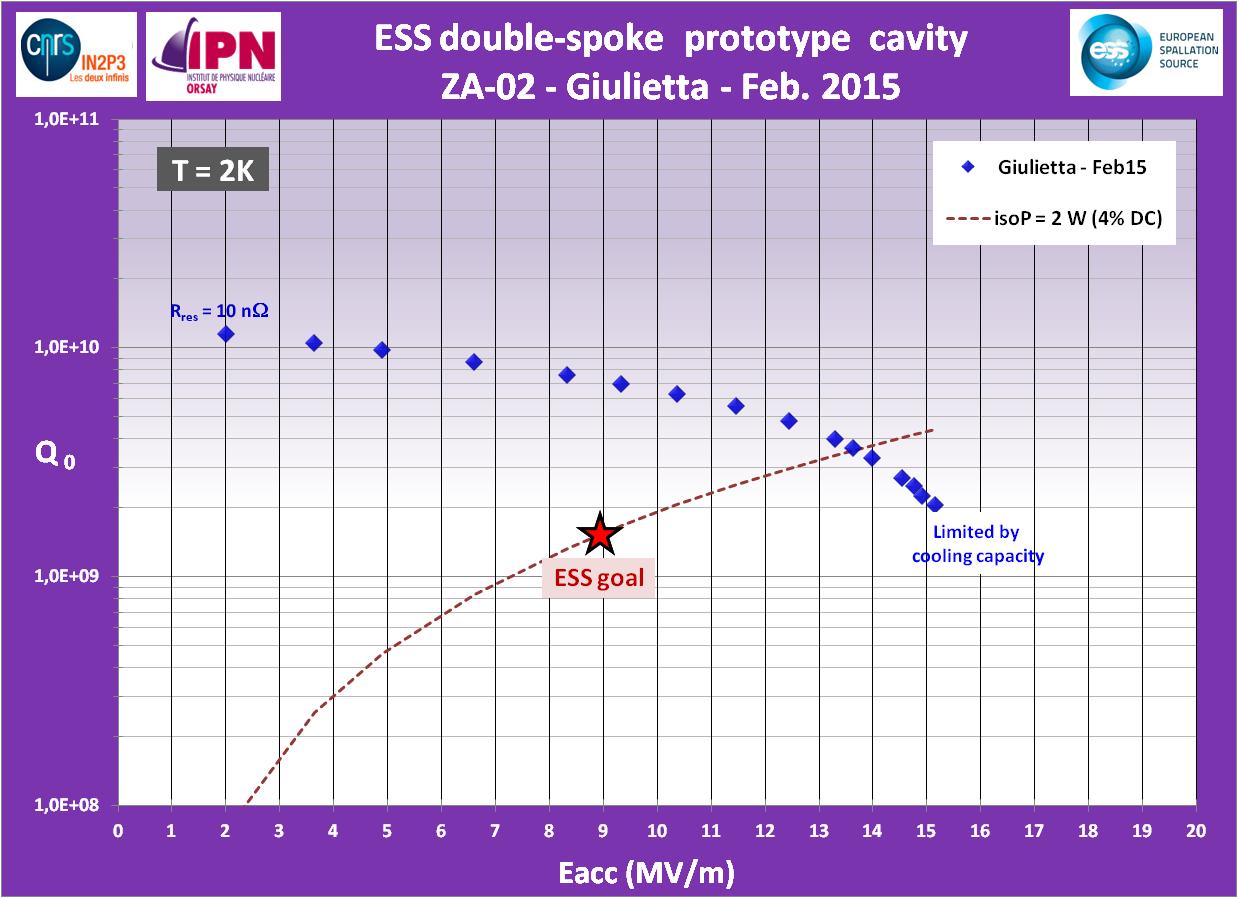 Lorentz force detuning @ 2K:

-6.8 Hz/(MV/m²)

Sensitivity to pressure:
    28 Hz / mbar
First experimental results on the spoke cold tuning system at cryo temperature
CTS test: cooling time
Test results in VT:
 T<50 K in 3 days
  3 days to reach 
         T < 50K
 will be improved for the “Germaine” test.
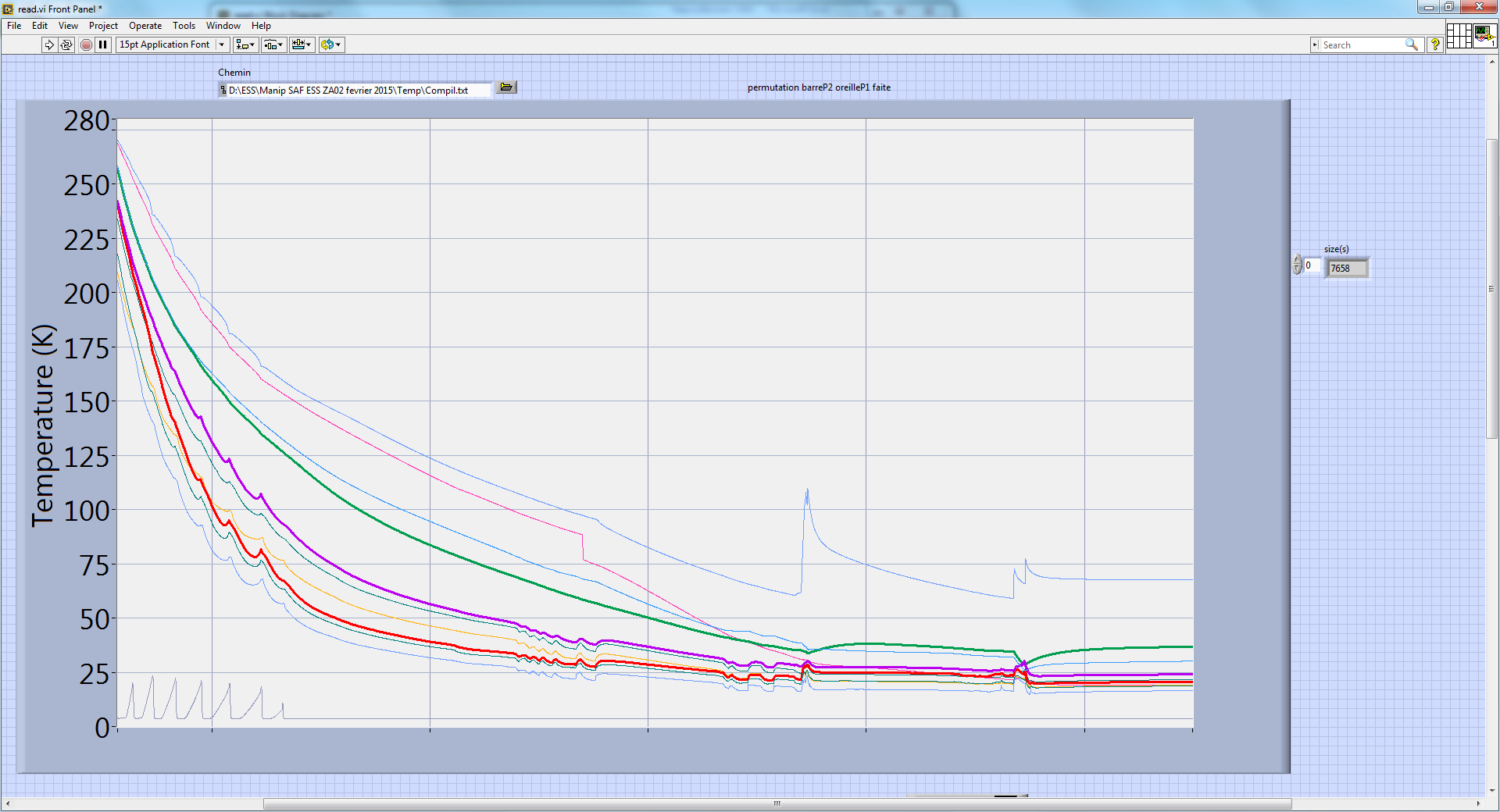 3 days to reach T<50 K
ZA02
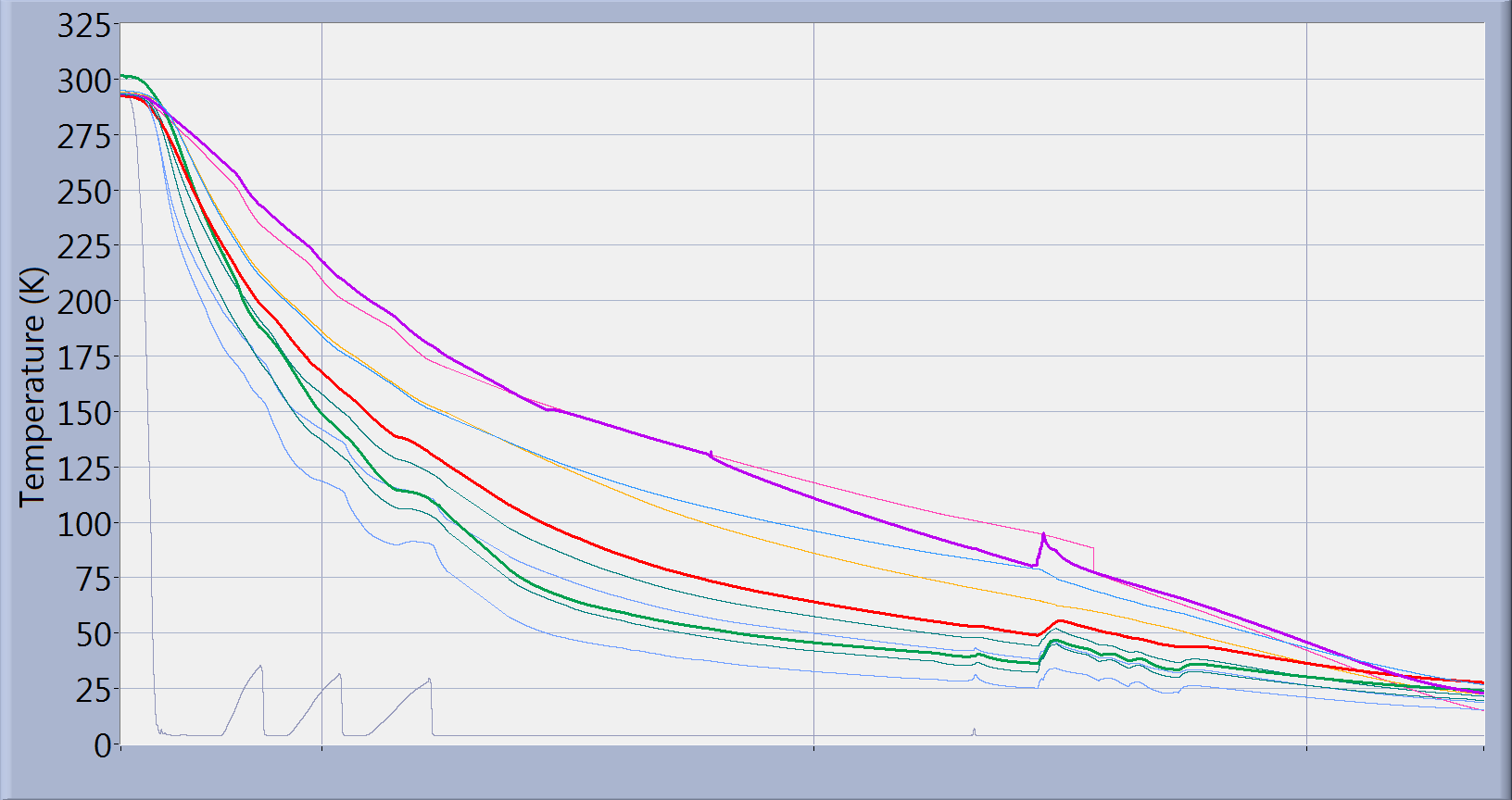 09 fev.
10 fev.
11 fev.
12 fev.
13 fev.
14 fev.
ZA01
05 janv.
06 janv.
07 janv.
08 janv.
CTS test: piezo capacitance
Test results in VT:
ZA02
Same capacity measured on both piezo sets:

 - ZA01 : 29.3 nF/K - ZA02 : 27.2 nF/K
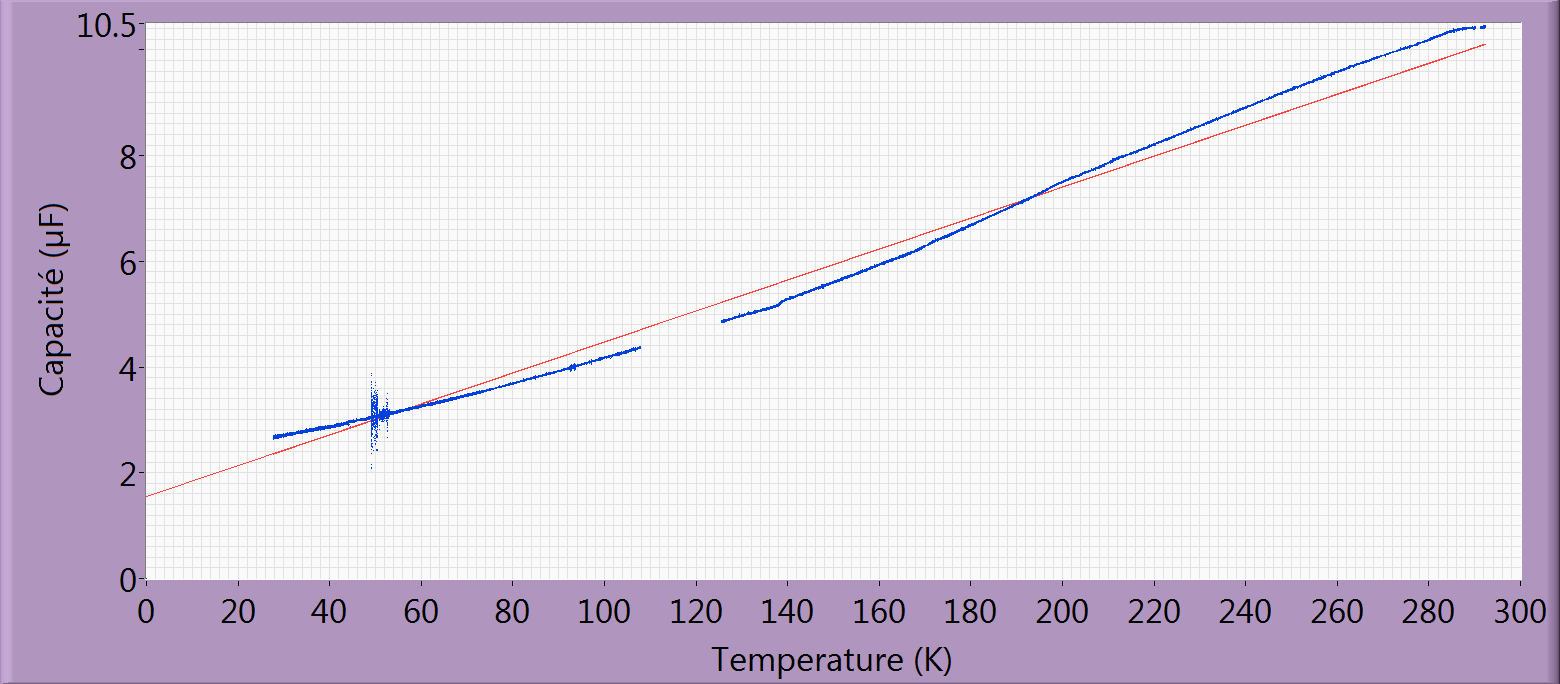 ZA01
CTS test: motor dynamics
Test results in VT:
   Same behavior for the 2 tests, linear behavior once CTS in contact
   Sensitivity less than calculated, but range still sufficient
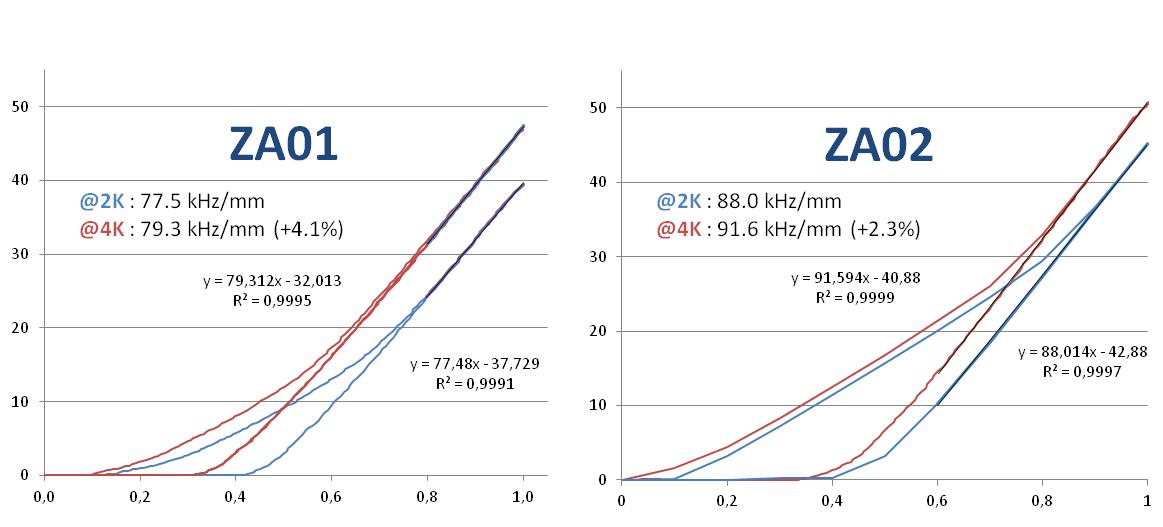 CTS test: piezo dynamics
Test results in VT:
   Same behavior for the 2 tests
   Tuning range obtained is max ~ 900 Hz, but at the maximum Piezo voltage
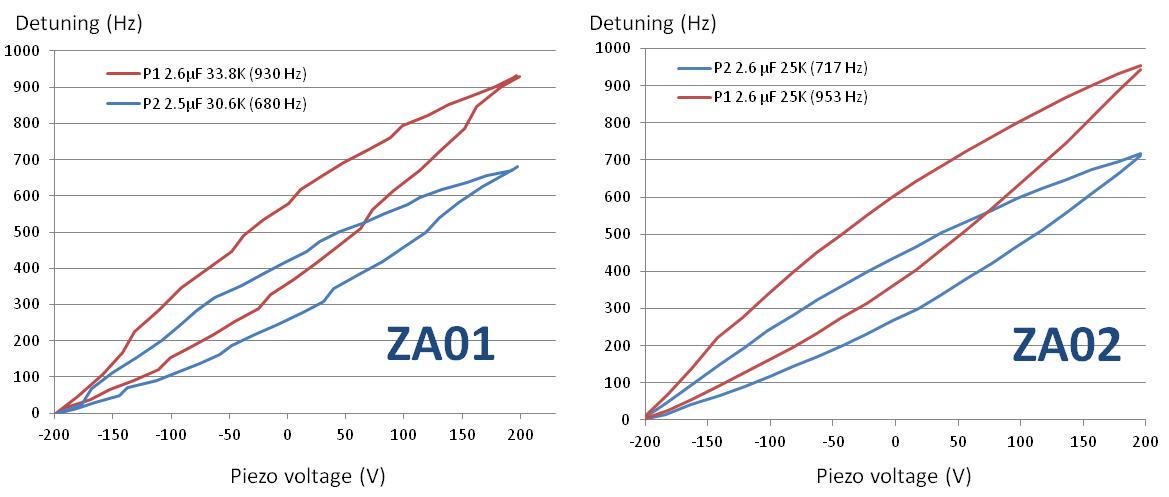 Future work
Future work for 2015
Test of the 3rd prototype (Germaine) in 1st week of April
  Achieve final set-up for the cavity baking and define the precise baking procedure – then test it
  Perform the cavity heat treatment (600 °C, H degassing)
  Next major milestone: test of a cavity equipped with its power coupler in Uppsala, in the horizontal cryostat HNOOS in the Freia Hall
  Prepare two fully dressed cavities for the spoke prototype cryomodule assembly
Test stands
At IPN Orsay: all infrastructure required for the prototyping phase are already available and operational: chemistry facility, clean room, vertical cryostat, cryogenic facilities...
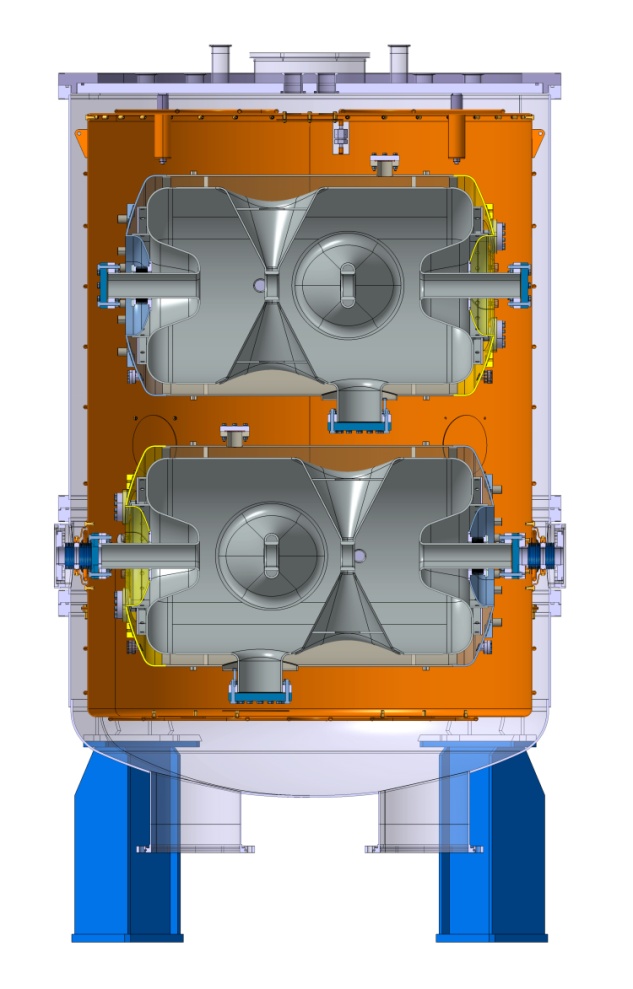 Preliminary: a study is ongoing at IPNO for the potentiality of a new vertical cryostat for spoke cavity series tests : 2 cavity at the same (cryo) time
Test stands
At IPN Orsay: for the series, two more equipments will be available:
 A vacuum furnace for SC cavities H degassing
 Fabrication is ongoing.
 Delivery and installation at IPNO scheduled for Nov. 2015. 


A 352 MHz High Power RF Source for spoke coupler conditioning
 2.8 MW Thales Klystron already at IPNO, as well as RF load & circulator. 
 Modulator under construction (Sigmaphi-DTI)
 Expected to be ready in Fall 2015
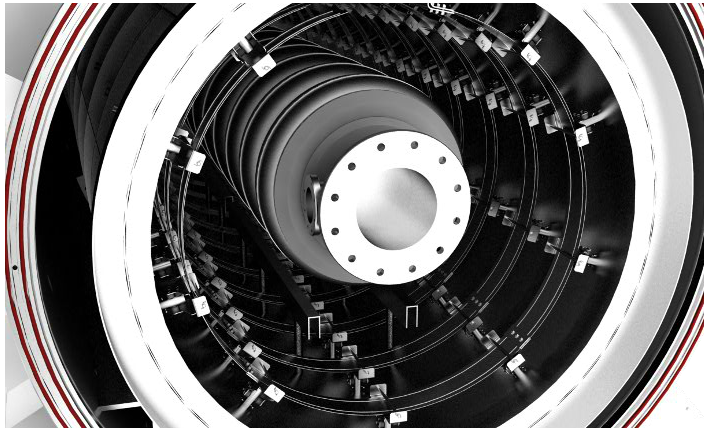 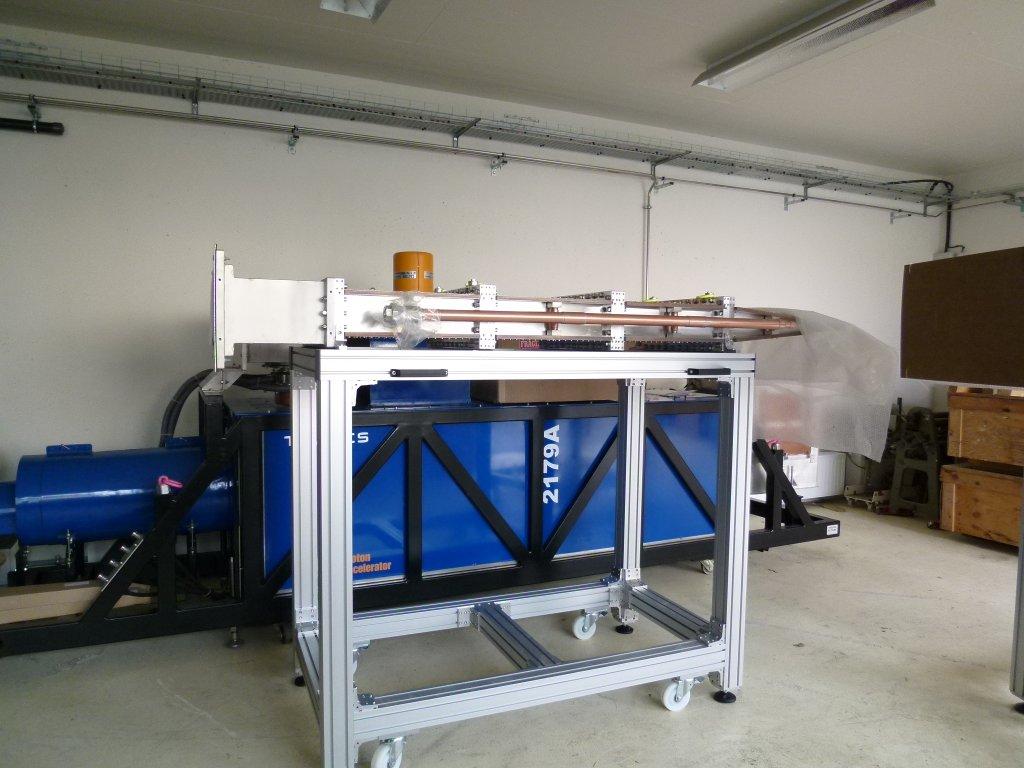 The IPNO Team
Thanks to all the contributors to this work:
Sébastien BOUSSONSylvain BRAULTFrédéric CHATELET
Patricia DUCHESNEPatxi DUTHILNicolas GANDOLFO
Virginie LAURENCIER
David LONGUEVERGNE
Richard MARTRET
Guy MICHELGuillaume OLRY
Thierry PEPIN-DONAT
Matthieu PIERENS
Véronique POUX 
Fetra RABEHASY
Emmanuel RAMPNOUXLudovic RENARD
Denis REYNETPhilippe SZOTT
And Christine DARVE from ESS !
More experimental results at the 6th SLHiPP meeting – stay tuned !